VIZUÁLNÍ KULTURAčást FILM/AUDIOVIZE
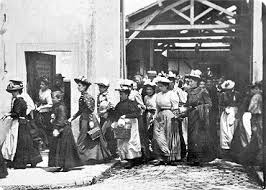 IKSŽ FSV UK
katedra mediálních studií

prof. MgA. Martin Štoll, Ph.D.
Audiovisual Interpretation of Reality
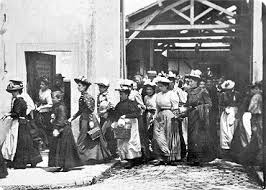 Department of Media Studies
Charles University Prague

Prof. Martin Štoll, M.A., Ph.D.
I. EXCERPTdoing something dumb at 2:13 A.M.author:  karina kurzawa© karina,2020(4,7 milion viewers)
EDITING/CUT AND COMPOSITION
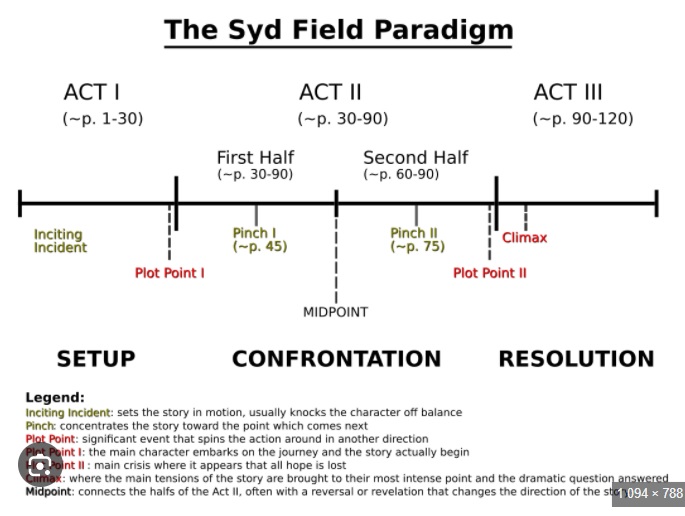 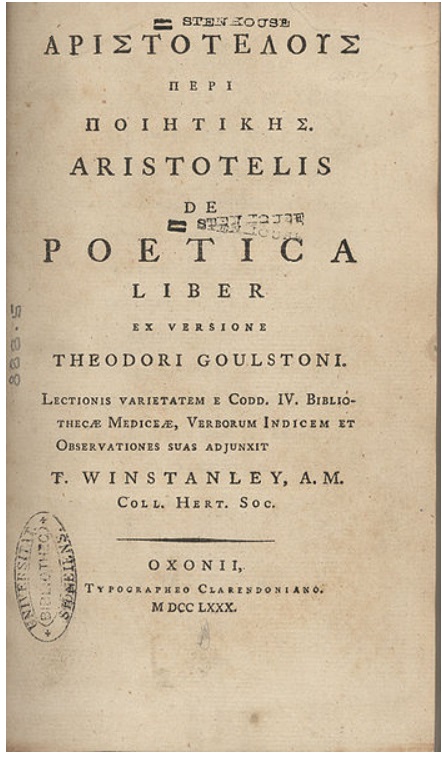 aristotle
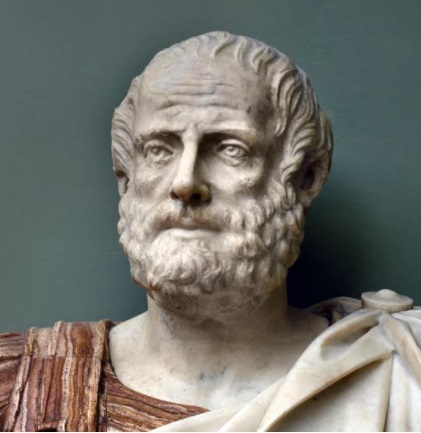 „Unity of place, time and action“
Dr. Gustav Freytag
TECHNIQUE OF THE DRAMA (1894)
(Gustav Freytag)
The intruction and the exciting force moment
The tragic force or incident
Falling action
The force or motive of last suspense
Catastrophe – resolution and purification (catharsis)
„Jednota místa, času a děje“ (Aristoteles)
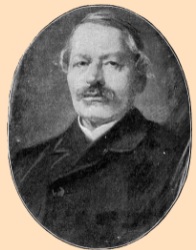 The composition of the work
COMPOSITION OF SCENES AND THEIR CONNECTIONS
EXPOSURE AND THEIR DEVELOPMENT 
CULMINATION POINTS AND IMPORTANTS OF THE END
RELATIONSHIP OF IMAGE AND SOUND
The composition of the work
GENRE AND ITS RULES
Challenge or limitation?
Primary signs 
(human speech, facial expressions)
Secondary signs 
(clothing, scenery, situation, composition, typicality of relationships… )

Genre is defined by secondary signs.
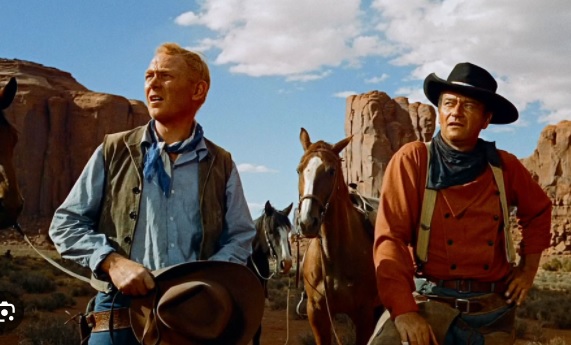 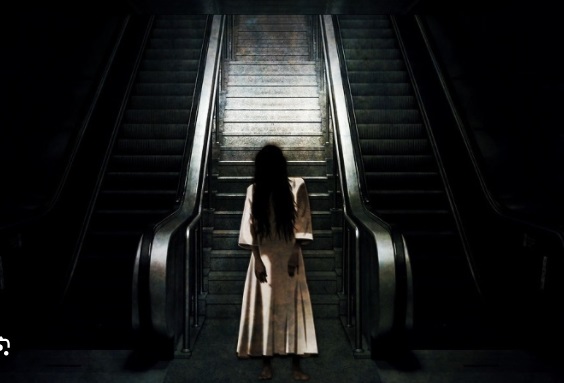 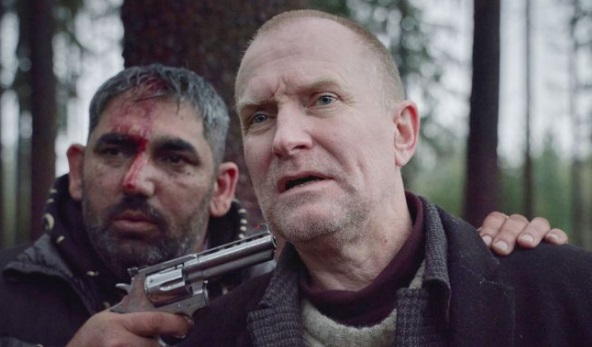 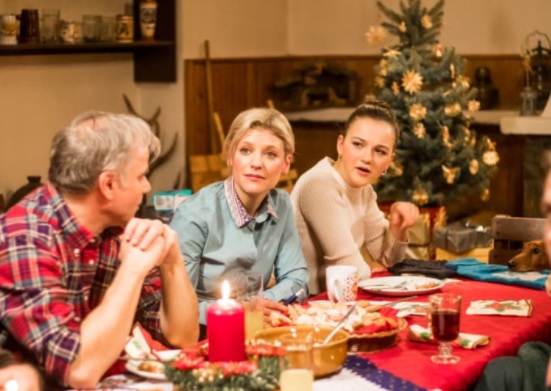 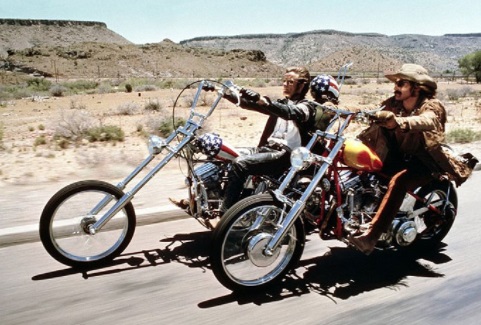 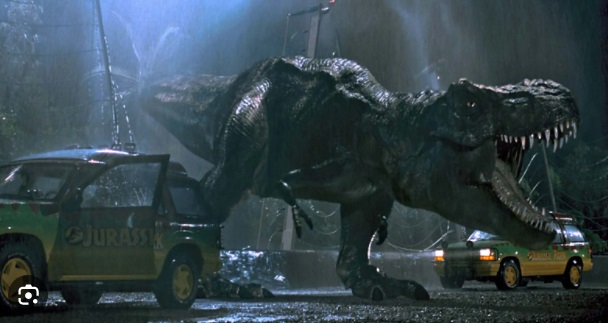 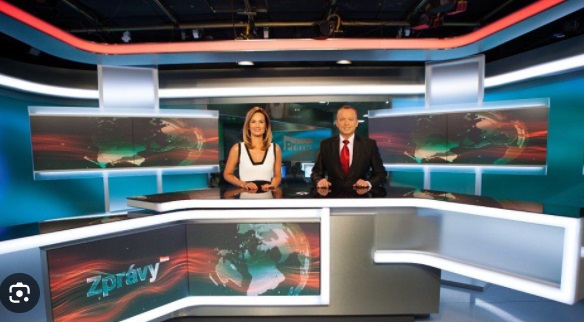 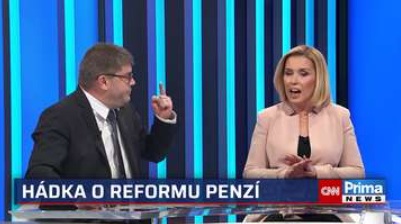 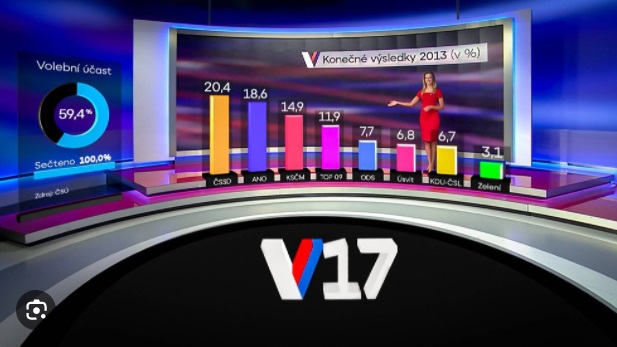 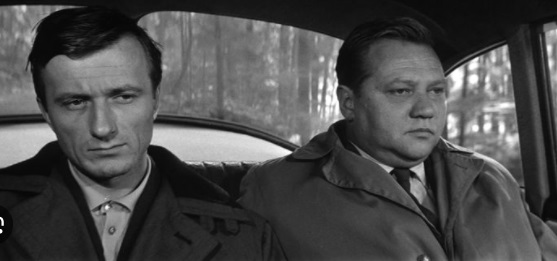 jean-Claude CarriEre
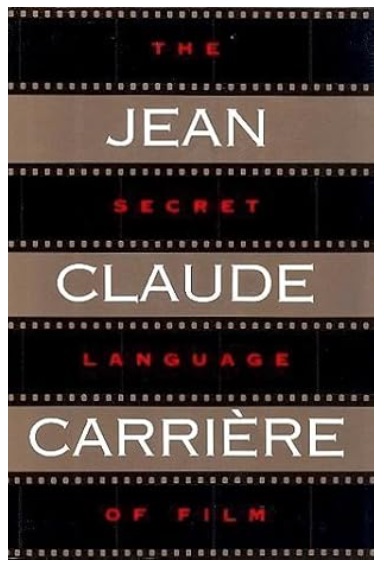 DRAMATURGY
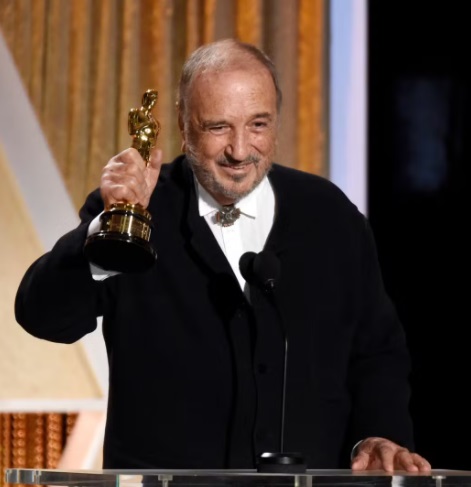 The composition of the work
WHAT
WHY
HOW
FOR WHOM

TELL…
The composition of the work
FEATURE FILM
Bound by plot line and sequels
It cannot (it is taff) be given structure regardless of how it was shot.
DOCUMENTARY
Much more freedom
The composition of the work
KEY PROFESSION
Cutter/editor

The difference between film editing and TV editing.

TV editor slightly different skills than film editor (e.g. promptness)
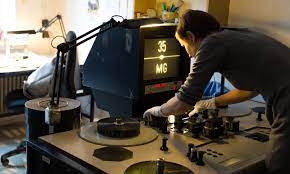 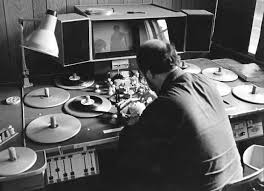 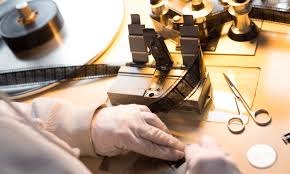 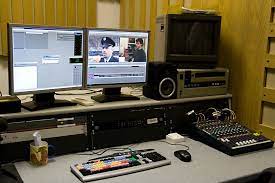 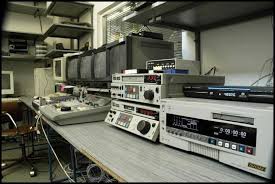 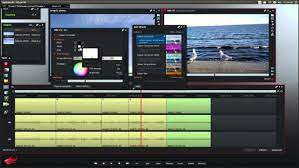 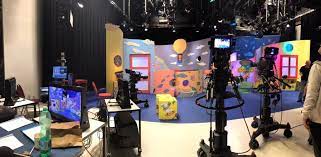 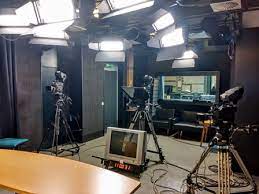 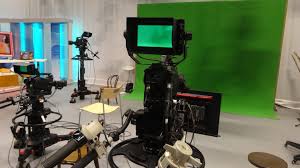 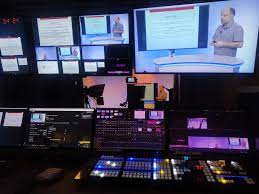 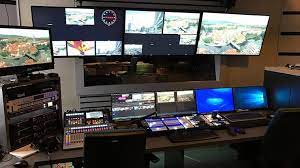 editing
- It can be only a mechanical shortening
(I recommend if for home videos)
- It can be a technical composition of the filmed plot
(the first version of the film or live TV broadcast)
- It can be a creative storytelling tool, or expressing an idea
editing
THEY ARE CREATED BY CUTTING RELATIONSHIPS BETWEEN SHOTS 
(AND BETWEEN THE DISPLAYED FACTS)
e.g. contrapunctical relationship 

THE SHOT BECOMES THE FUNDAMENTAL BUILDING STONE OF THE FILM
II. excerptkuleschov´s efectauthor:  lev kuleschov© twenties of 20. century
III.excerptbridgeauthor:  JORIS IVENS© 1928
IV. excerptthe land is singingauthor:  karel plicka© 1934
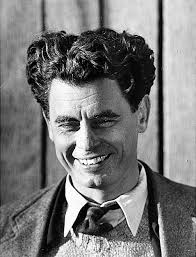 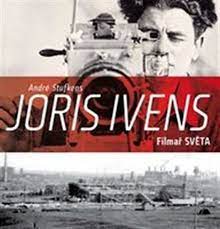 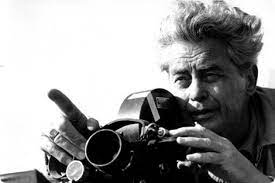 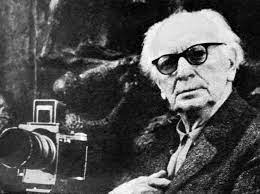 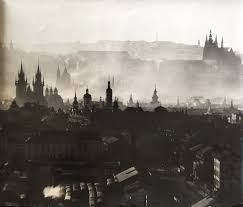 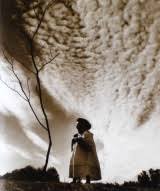 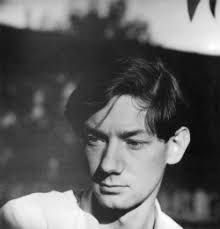 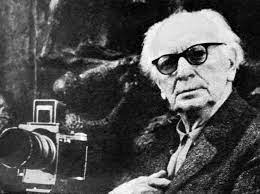 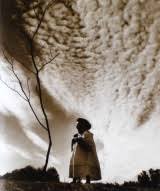 FINALITY OF THE WORK
„The film work is definitive and therefore must be as accurate as possible“ 
Jan Kučera
Rules of editing
Each shot must be shot in such a way that it not only captures something, but also has an emotional impact and becomes a stimulus for the transition to other shot.
PARADOX:

Shots must tie and at the same time some change must come with the cut 
(shot size, in motion…)
Rules of editing
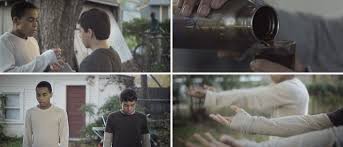 Rules of editing
Oriention in space
Rules of editing
Continuity of movements and directions
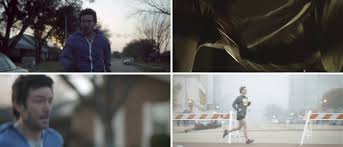 Rules of editing
AXIS RULE
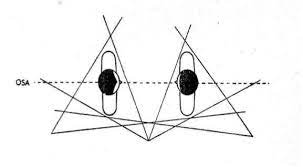 Rules of editing
AXIS RULE
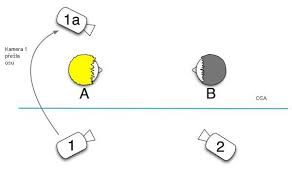 Rules of editing
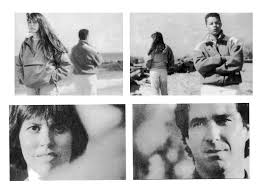 Rules of editing
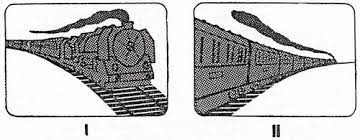 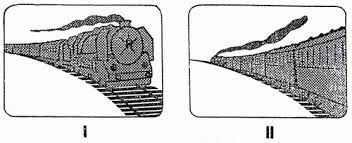 V. excerptbattleship potemkinauthor:  sergej ejzenštejn© Mosfilm, 1925
WORK WITH TIME
TIME – REAL
TIME – DRAMATICAL
WORK WIT TIME
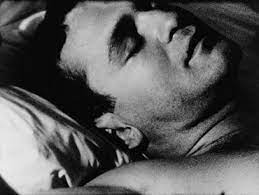 Andy Warhol 
Sleep (1962) 
(5 and a half hours)
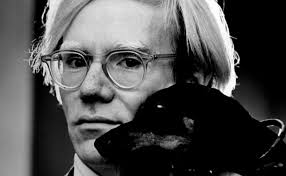 Work with time
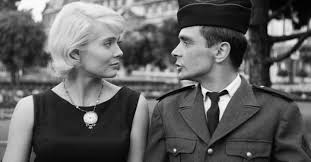 Agnès Varda 
Cléo de 5 à 7 (1962)
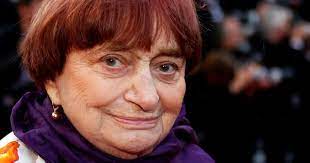 Work with time
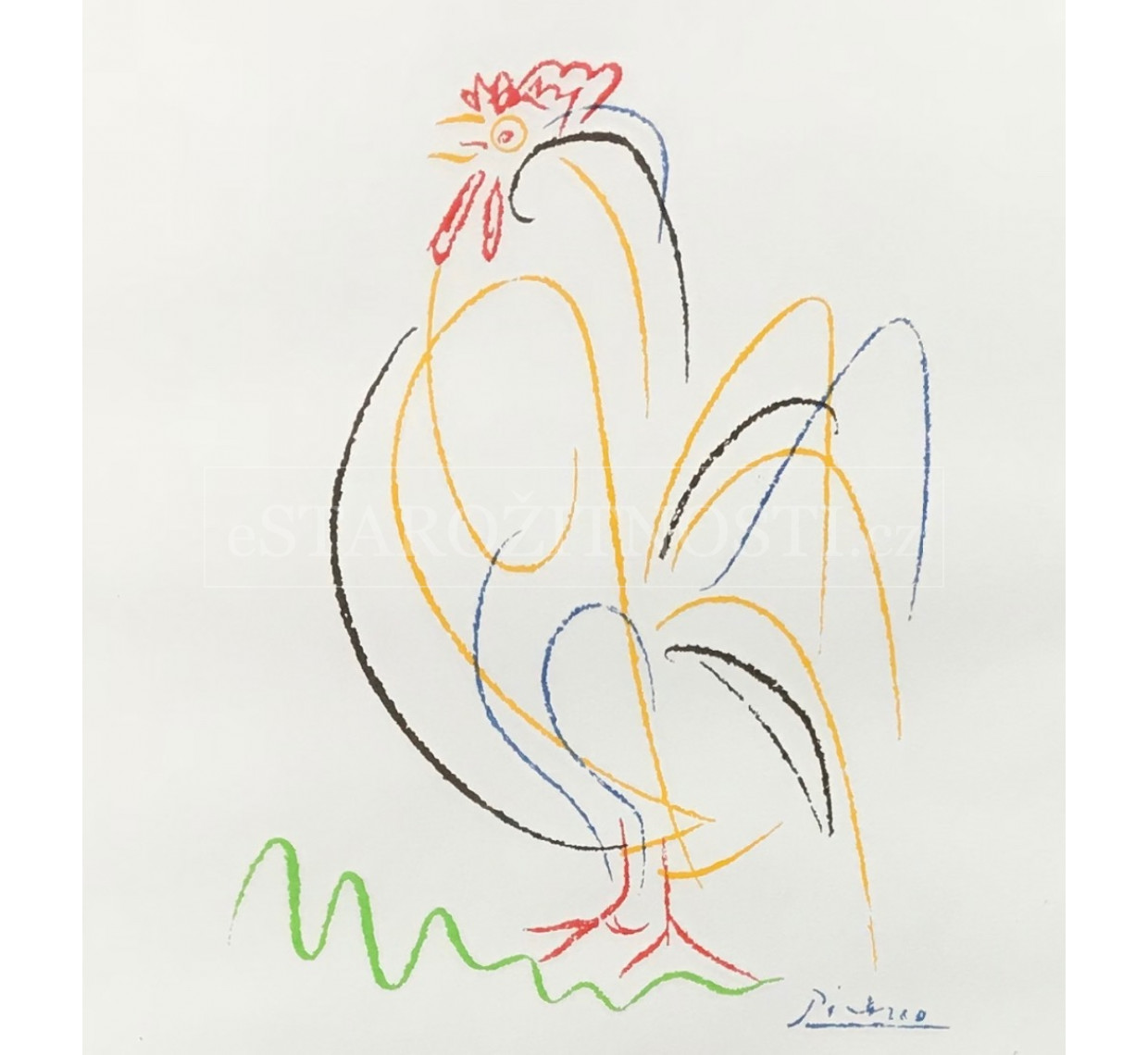 Art shortening basic means of expression in the relationship between dramatic and real time


Art shortening is a principle of art.
Práce s časem
Filmová zkratka
základní vyjadřovací prostředek ve vztahu dramatického a reálného času


Zkratka je vůbec princip umění.
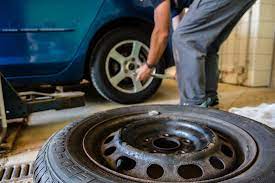 Work with time
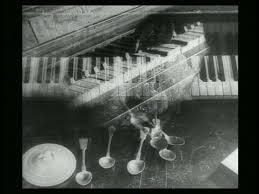 Rapidmontage
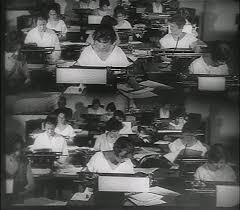 Work with time
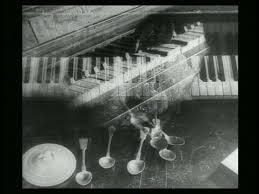 Rapidmontage
Man with the movicamera  (1929)



Dziga Vertov
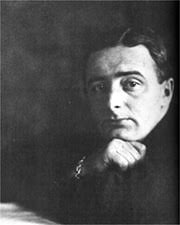 Work with time
Cross-cut
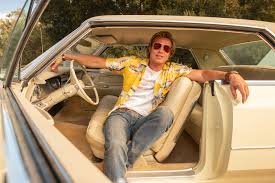 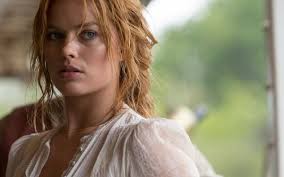 Work with time
Cross-cut
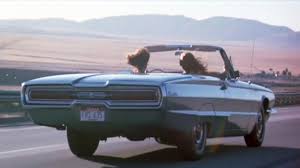 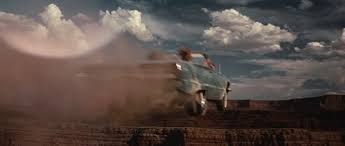 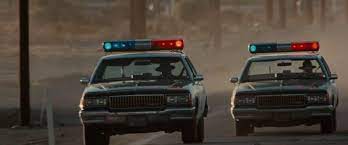 Work with time
Parallel telling 

meanwhile
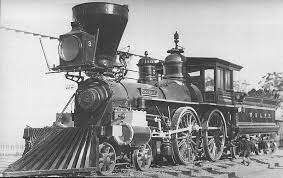 VI. excerptman with the moviecameraauthor:  dziga vertov© mosfilm, 1929
VII. excerptman of aran Iauthor:  robert flaherty© 1934
VIII. excerptman of aran IIauthor:  robert flaherty© 1934
Conclusion
The editing composition is always dependet on the film material. A feature film is more tied down than a documentary.
The editing composition orients the viewer in the relationships of the acting characters with the environment and with each other. 
The editing composition builds a dramatic space, as well as a dramatic time. 
Editing is a key tool in the construction of a film.